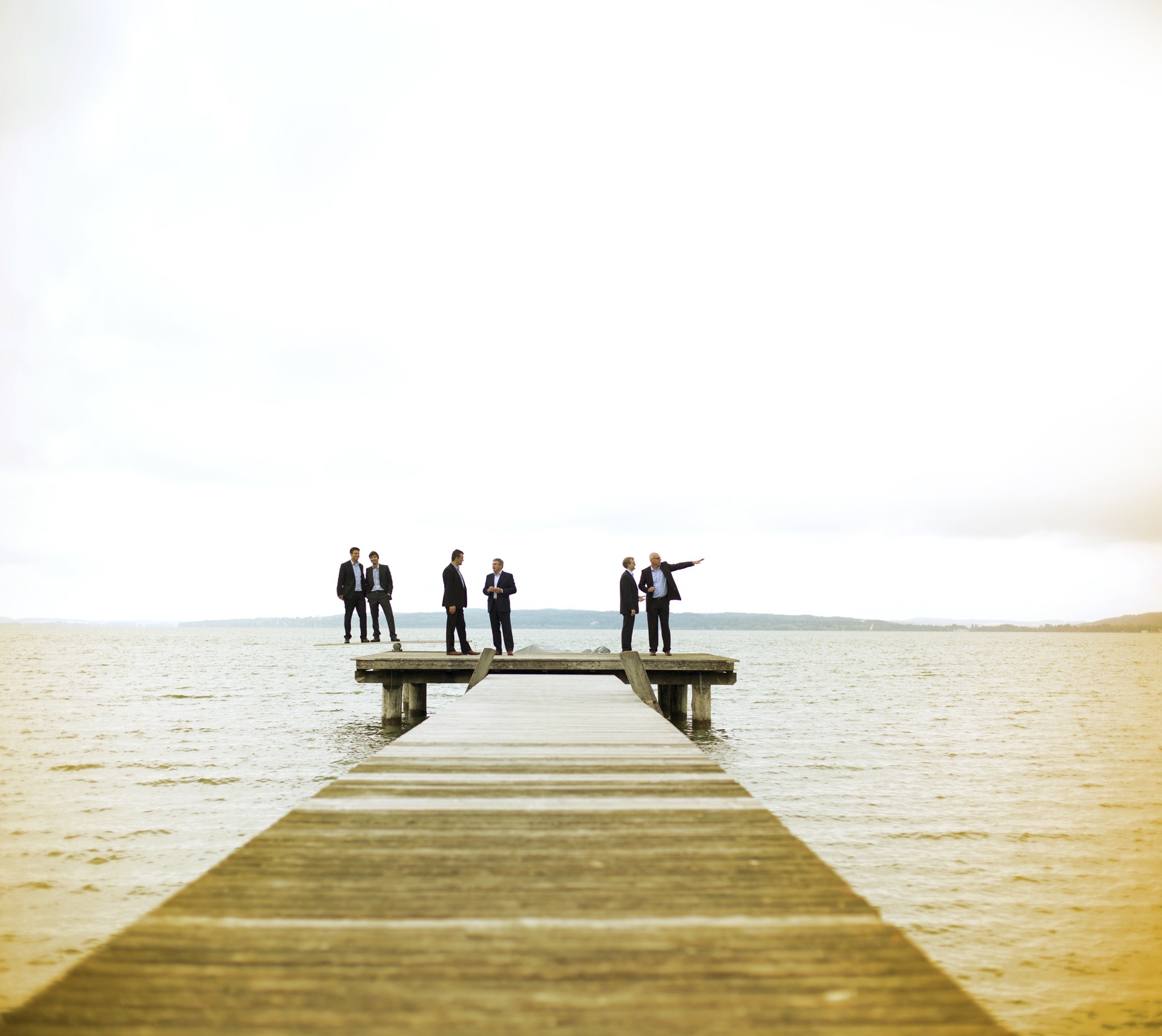 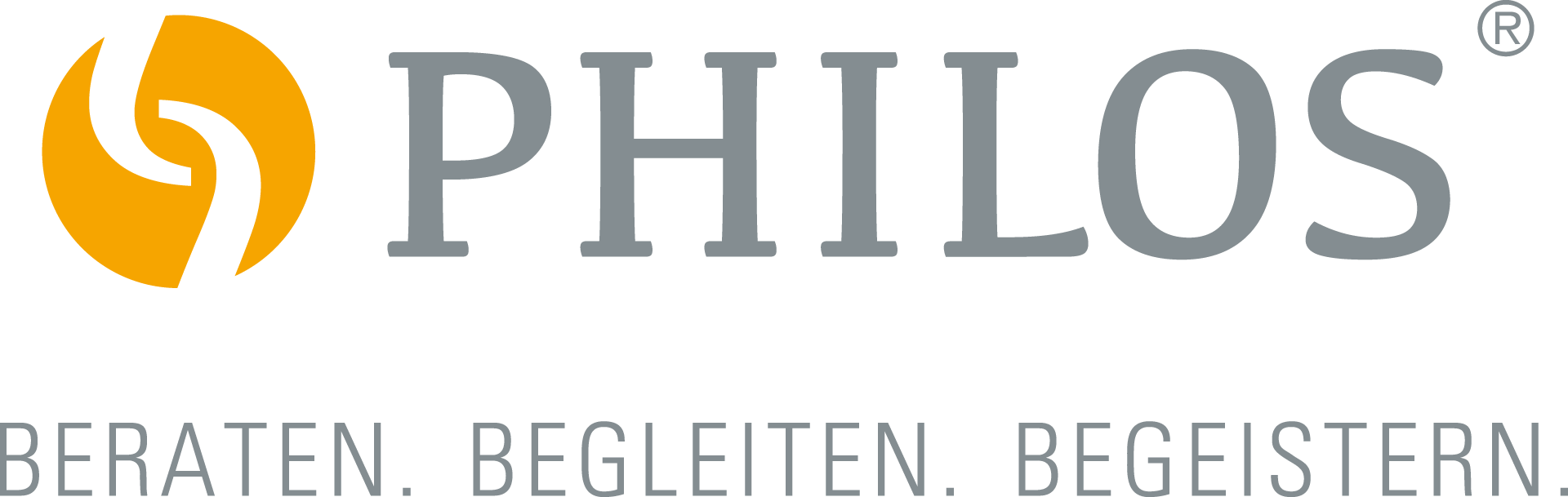 Stand 30.11.2016
Designvorschlag WebsitePhilos Denkraum- Dazu bitte den zugehörigen Leitfaden lesen -
Philos GmbH   www.philos-beratung.de
StartseitePhilos-Denkraum
Menüpunkt Blog
Unterpunkte : Blogeinträge & News-Themen
Impressum
Kontakt
Mitglieder-Login
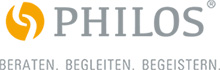 DIGITAL.BEWUSST.TRANSFORMIERT.
Über uns
Blog
Vision
Denkräume
Mitmachen
Downloads
Blogeinträge
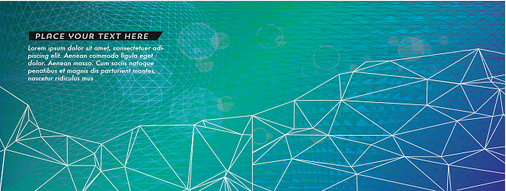 News-Themen
HERZLICH WILLKOMMEN
Acht Denkräume zur Aktivierung der Gesellschaft für einen menschgerechten Weg der Digitalen Transformation
Termine
BLOGEINTRÄGE
DEZ
Begegnungsraum„Innovation & Collaboration“
8
Geld für jeden, einfach so
Do
Wirtschaft neu denken
JAN
23.11.2016   I   Von: Andreas Philipp   I   Kategorie: Kapital   I   Stichwort : Geld, Grundeinkommen   I   Kommentare:  0
x
Do
Nun also auch noch Joe Kaeser. Der Siemens-Chef fordert „eine Art Grundeinkommen“, beziehungsweise: Er erklärt, ein solches werde über kurz oder lang „völlig unvermeidlich“ sein. Die Idee jedem Menschen jeden Monat eine fixe Summe auszuzahlen, einfach, weil er am Leben ist, hat einen weiteren prominenten Unterstützer erhalten.
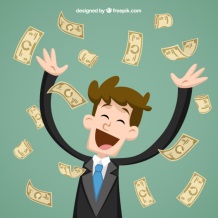 SUCHE
WEITERLESEN >
Archiv
Über uns
Blog
Vision
Denkräume
Mitmachen
Downloads
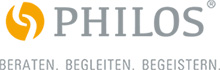 DIGITAL.BEWUSST.TRANSFORMIERT.
BLOGEINTRÄGE
Archiv
Januar 2017
Dezember 2016
Titel ARTIKEL
23.11.2016   I   Von: Andreas Philipp   I   Kategorie: Kapital   I   Stichwort : Geld, Grundeinkommen   I   Kommentare:  0
Kategorien
Xxx
Xx
Xx
Xx
Xx
Führung & Organisation
BILD
Technologie & Innovation
Steuerung & Koordination
WEITERLESEN >
Arbeit
Kapital
Ökologie & Menschen
Titel ARTIKEL
Eigentum
02.12.2016   I   Von: Andreas Philipp   I   Kategorie: Steuerung & Koordination   I   Stichwort : Demokratie   I   Kommentare:  0
Konsum & Bewusstsein
Xxx
Xx
Xx
Xx
Xx
BILD
WEITERLESEN >
Titel ARTIKEL
23.11.2016   I   Von: Andreas Philipp   I   Kategorie: Arbeit   I   Stichwort : Gemeinwohlökonomie   I   Kommentare:  0
Xxx
Xx
Xx
Xx
Xx
BILD
WEITERLESEN >
Über uns
Blog
Vision
Denkräume
Mitmachen
Downloads
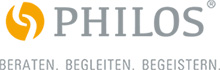 DIGITAL.BEWUSST.TRANSFORMIERT.
Termine
BLOGEINTRÄGE
DEZ
Begegnungsraum„Innovation & Collaboration“
8
Geld für jeden, einfach so
Do
Wirtschaft neu denken
JAN
23.11.2016   I   Von: Andreas Philipp   I   Kategorie: Kapital   I   Stichwort : Geld, Grundeinkommen   I   Kommentare:  0
x
Do
Nun also auch noch Joe Kaeser. Der Siemens-Chef fordert „eine Art Grundeinkommen“, 	beziehungsweise: Er erklärt, ein solches werde über kurz oder lang „völlig 	unvermeidlich“ sein. Die Idee jedem Menschen jeden Monat eine fixe Summe 	auszuzahlen, einfach, weil er am Leben ist, hat einen weiteren prominenten Unterstützer erhalten. Xxxx
Xxxx
xxxx
Xxx
Xxxx
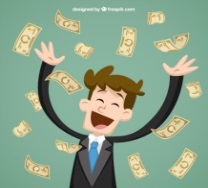 SUCHE
Archiv
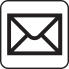 Als E-Mail versenden
Dezember 2016
Artikel drucken
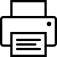 1 Kommentar
Kategorien
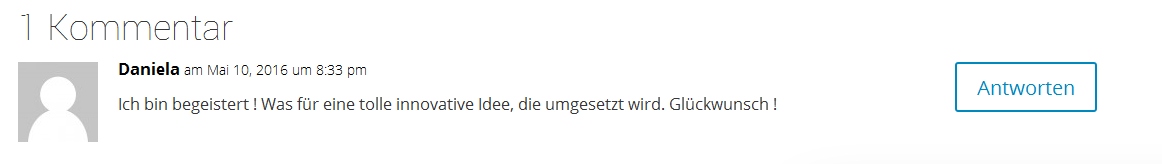 Führung & Organisation
Technologie & Innovation
Steuerung & Koordination
Eingerückte Antwort auf Danielas Kommentar
Arbeit
Antworten
Kapital
Ökologie & Menschen
Die E-Mail-Adresse wird nicht veröffentlicht
Eigentum
Kommentar
Konsum & Bewusstsein
Name*
Kommentar absenden
E-Mail-Adresse*
Impressum
Kontakt
Mitglieder-Login
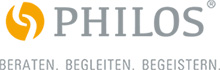 DIGITAL.BEWUSST.TRANSFORMIERT.
Über uns
Blog
Vision
Denkräume
Mitmachen
Downloads
Blogeinträge
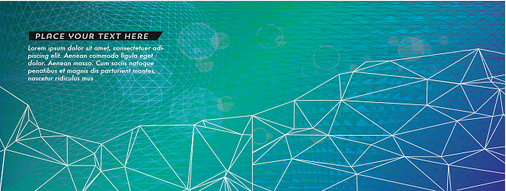 News-Themen
HERZLICH WILLKOMMEN
Acht Denkräume zur Aktivierung der Gesellschaft für einen menschgerechten Weg der Digitalen Transformation
Termine
NEWS-THEMEN
DEZ
Begegnungsraum„Innovation & Collaboration“
8
Digitalisierung: Die größte Herausforderung junger Führungskräfte
Eine Umfrage unter jungen Führungskräften zeigt: Die fehlende Kompetenz in Sachen Digitalisierung macht Managern Zukunftssorgen. Doch auch sie selbst müssen umdenken
www.wiwo.de
Do
Wirtschaft neu denken
JAN
x
Do
Leadership: Deutsche Unternehmen bleiben undemokratisch
Flache Hierarchien sind derzeit im Trend, Doch die Realität sieht anders aus: Die Mehrheit arbeitet noch in klassischen Organisationsstrukturen.
www.haufe.de
SUCHE
Archiv
Beim Anwählen eines Termins (rechte Sidebar)
Beispiel:
Termine
Begegnungsraum„Innovation & Collaboration“
DEZ
8
Wirtschaft neu denken
Do
JAN
x
Do
Impressum
Kontakt
Mitglieder-Login
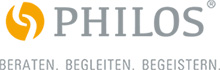 DIGITAL.BEWUSST.TRANSFORMIERT.
Über uns
Blog
Vision
Denkräume
Mitmachen
Downloads
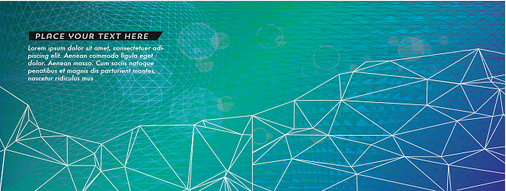 HERZLICH WILLKOMMEN
Acht Denkräume zur Aktivierung der Gesellschaft für einen menschgerechten Weg der Digitalen Transformation
Begegnungsraum „Innovation & Collaboration“

WANN:		08. Dezember 2016


WO: 			TZA Augsburg
			Am Technologiezentrum 5
			86159 Augsburg

PREIS: 		Freiwilliger Eigenbetrag

KONTAKT:		Philos GmbH
			Weilheimer Straße 9
			86911 Dießen am Ammersee
Veranstaltungsort:
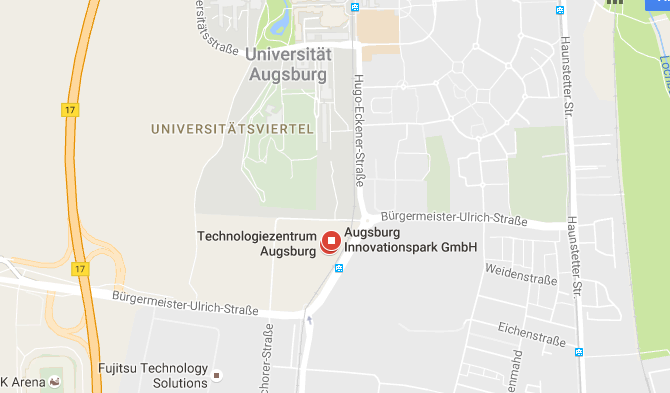 Über uns
Blog
Vision
Denkräume
Mitmachen
Downloads
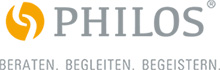 DIGITAL.BEWUSST.TRANSFORMIERT.
Begegnungsraum „Innovation & Collaboration“

WANN:		08. Dezember 2016


WO: 			TZA Augsburg
			Am Technologiezentrum 5
			86159 Augsburg

PREIS: 		Freiwilliger Eigenbetrag

KONTAKT:		Philos GmbH
			Weilheimer Straße 9
			86911 Dießen am Ammersee

KATEGORIE: 	Führung & Organisation
Veranstaltungsort:
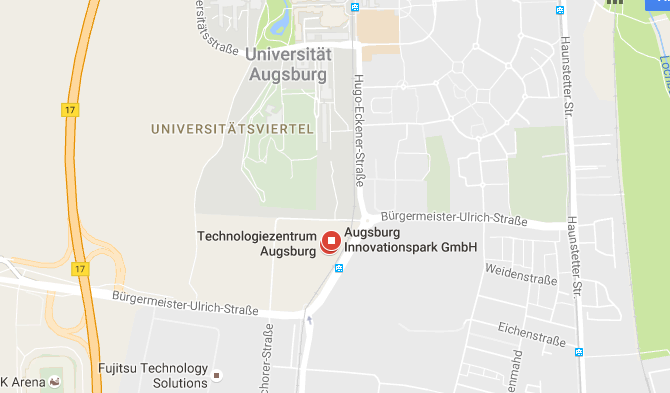 Auftaktveranstaltung  Begegnungsraum „Innovation & Collaboration“
Wie gestalten wir eine attraktive Unternehmenskultur? Welche Organisationsmodelle unterstützen eine humane Führung?
Wie gelingen uns Innovationen  in und zwischen  Unternehmen? Ziel ist es, dass sich Entscheidungsträger und Führungsverantwortliche auf Augenhöhe begegnen und in methodischstrukturierten als auch experimentell-offenen Formaten das Innovationspotential der eigenen Organisation weiterentwickeln. Das Ergebnis ist nicht vorbestimmt. Es geht um …
Praktisches Führungs-Know-How, Methoden, um Innovation und Transformation zu managen
Moderne Leadership-Philosophien, Inspirationen, um Organisationen auf eine neue Entwicklungsstufe zu heben
Begegnung, Beziehungsaufbau, Vernetzung mit anderen Entscheidern,  um gemeinsam wirksamer zu werden

Referenten:
Philipp Steck, Philos GmbH - „Auf der Suche nach Innovation & Collaboration“
Stefan Willkommer, TechDivision GmbH - „Selbstorganisation & Unternehmenskultur“
Alexander Schwedeler, IMO - Institut für Mensch- und Organisationsentwicklung - „Biotope für Innovationen“

Anfahrt:
Menüpunkt Vision
Impressum
Kontakt
Mitglieder-Login
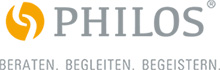 DIGITAL.BEWUSST.TRANSFORMIERT.
Über uns
Blog
Vision
Denkräume
Mitmachen
Downloads
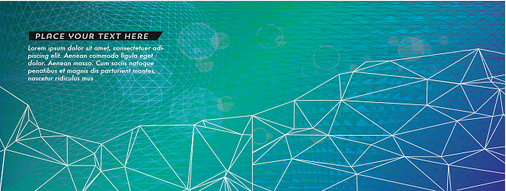 HERZLICH WILLKOMMEN
Acht Denkräume zur Aktivierung der Gesellschaft für einen menschgerechten Weg der Digitalen Transformation
Termine
UNSERE VISION
DEZ
BegegnungsraumInnovation & Collaboration
8
Dabei stellt die Unternehmung den entscheidenden Faktor in den Mittelpunkt: Den zur Kooperation fähigen Menschen - und dessen unkopierbare Fähigkeit mit Geist, Herz und Willenskraft Fundamental-Innovationen in eine wirtschaftende Welt zu bringen, die allen Menschen dient.  Xxx







Xxxx
Xxxx
xxxx
Do
Wirtschaft neu denken
JAN
x
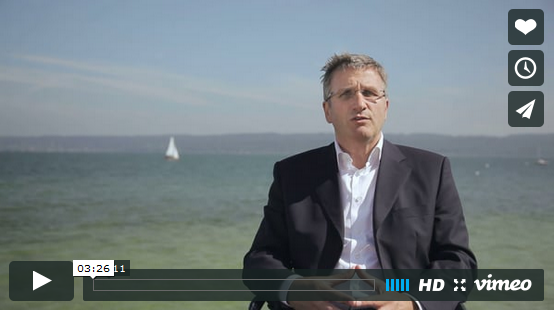 Do
Menüpunkt Denkräume
Impressum
Kontakt
Mitglieder-Login
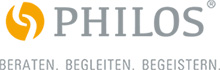 DIGITAL.BEWUSST.TRANSFORMIERT.
Über uns
Blog
Vision
Denkräume
Mitmachen
Downloads
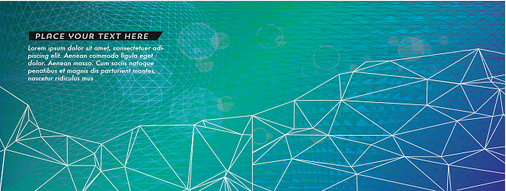 HERZLICH WILLKOMMEN
Acht Denkräume zur Aktivierung der Gesellschaft für einen menschgerechten Weg der Digitalen Transformation
Steuerung & Koordination
Ökologie & Mensch
Gemeinsames Miteinander gestalten
xxx
Rahmenbedingungen schaffen 
xxxx
Termine
ACHT DENKRÄUME
DEZ
Begegnungsraum„Innovation & Collaboration“
8
Do
Bei unseren Überlegungen orientieren wir uns an acht zentralen Denkräumen, die es zu transformieren gilt, um eine digitalisierte Wirtschaft zu entwickeln, die den Menschen dient. Zu jedem Transformationsfeld eröffnen wir einen Denkraum, um die verschiedenen Zielgruppen und deren interdependente Einflussmöglichkeiten in Beziehung zu bringen
Wirtschaft neu denken
JAN
x
Do
Führung & Organisation
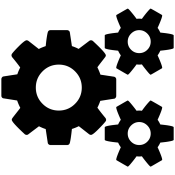 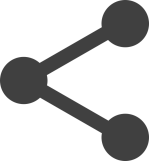 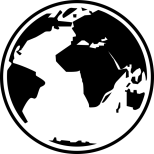 Unternehmen innovativ führen xxxxx
xxxxx
Über uns
Blog
Vision
Denkräume
Mitmachen
Downloads
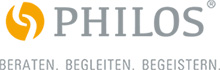 DIGITAL.BEWUSST.TRANSFORMIERT.
ACHT DENKRÄUME
Bei unseren Überlegungen orientieren wir uns an acht zentralen Denkräumen, die es zu transformieren gilt, um eine digitalisierte Wirtschaft zu entwickeln, die den Menschen dient. Zu jedem Transformationsfeld eröffnen wir einen Denkraum, um die verschiedenen Zielgruppen und deren interdependente Einflussmöglichkeiten in Beziehung zu bringen
Führung & Organisation
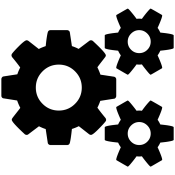 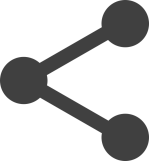 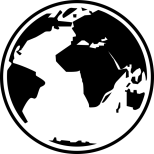 Unternehmen innovativ führen xxxxx
xxxxx
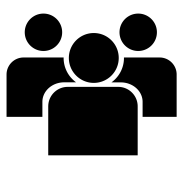 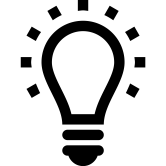 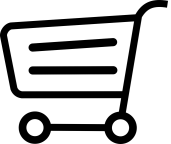 Steuerung & Koordination
Ökologie & Mensch
Gemeinsames Miteinander gestalten
xxx
Rahmenbedingungen schaffen 
xxxx
Kapital
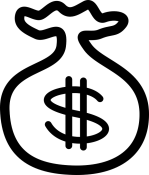 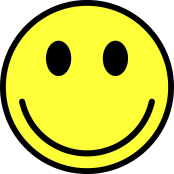 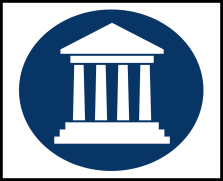 Die Rolle des Geldes neu definieren
xxxxxx
Technologie & Innovation
Arbeit
Konsum & Bewusstsein
Bewusst konsumieren
xxx
Technologien und Innovationen wertschöpfend gestalten
Intelligent Gerechtigkeit schaffen
xxxx
Eigentum
Selber Aktiv werden
Gemeinsam Ressourcen nutzen
xxx
xxxx
[Speaker Notes: Menschen: 
https://upload.wikimedia.org/wikipedia/commons/thumb/9/9d/Community_Noun_project_2280.svg/2000px-Community_Noun_project_2280.svg.png
Zahnrad: 
https://upload.wikimedia.org/wikipedia/commons/thumb/7/74/Cogs_font_awesome.svg/1024px-Cogs_font_awesome.svg.png
Welt:
https://upload.wikimedia.org/wikipedia/commons/thumb/6/60/Simple_Globe.svg/600px-Simple_Globe.svg.png
Einkauswagen:
https://cdn.pixabay.com/photo/2014/05/21/13/25/shopping-cart-349544_960_720.png
Glühbirne:
https://upload.wikimedia.org/wikipedia/commons/thumb/5/51/Simpleicons_Interface_lightbulb-1.svg/2000px-Simpleicons_Interface_lightbulb-1.svg.png
Vernetzung:
https://cdn.pixabay.com/photo/2015/12/10/16/58/parts-1086737_960_720.png
Geldsack:
https://pixabay.com/p-305364/?no_redirect
Eigentum:
https://pixabay.com/p-307627/?no_redirect
Smiley:
https://upload.wikimedia.org/wikipedia/commons/thumb/5/5e/Smiley_icon.svg/2000px-Smiley_icon.svg.png]
Über uns
Blog
Vision
Denkräume
Mitmachen
Downloads
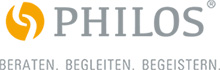 DIGITAL.BEWUSST.TRANSFORMIERT.
ACHT DENKRÄUME
Bei unseren Überlegungen orientieren wir uns an acht zentralen Denkräumen, die es zu transformieren gilt, um eine digitalisierte Wirtschaft zu entwickeln, die den Menschen dient. Zu jedem Transformationsfeld eröffnen wir einen Denkraum, um die verschiedenen Zielgruppen und deren interdependente Einflussmöglichkeiten in Beziehung zu bringen
Impulse Führung & Organisation
Wie sieht Führung in Zeiten der Digitalisierung aus?
Wie gelingt uns Innovation in und zwischen Unternehmen?
Wie werden Talente gefördert & gehalten?
Wie gestalten wir eine innovative Unternehmenskultur?
Welche Organisationsmodelle unterstützen eine humane und gleichsam wirksame Unternehmensführung?
Termine
DEZ
BegegnungsraumInnovation & Collaboration
8
Do
Blogeinträge
Downloads
Über uns
Blog
Vision
Denkräume
Mitmachen
Downloads
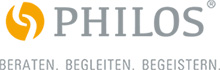 DIGITAL.BEWUSST.TRANSFORMIERT.
ACHT DENKRÄUME
Bei unseren Überlegungen orientieren wir uns an acht zentralen Denkräumen, die es zu transformieren gilt, um eine digitalisierte Wirtschaft zu entwickeln, die den Menschen dient. Zu jedem Transformationsfeld eröffnen wir einen Denkraum, um die verschiedenen Zielgruppen und deren interdependente Einflussmöglichkeiten in Beziehung zu bringen
Führung & Organisation
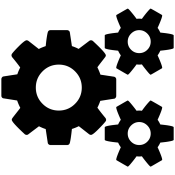 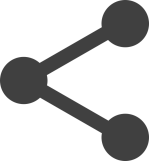 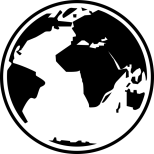 Unternehmen innovativ führen xxxxx
xxxxx
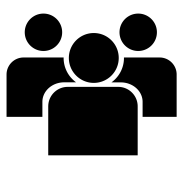 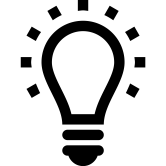 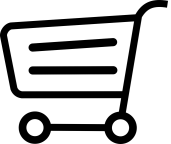 Steuerung & Koordination
Ökologie & Mensch
Gemeinsames Miteinander gestalten
xxx
Rahmenbedingungen schaffen 
xxxx
Kapital
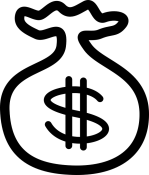 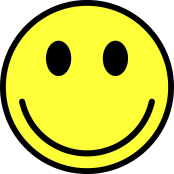 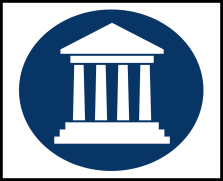 Die Rolle des Geldes neu definieren
xxxxxx
Technologie & Innovation
Arbeit
Konsum & Bewusstsein
Bewusst konsumieren
xxx
Technologien und Innovationen wertschöpfend gestalten
Intelligent Gerechtigkeit schaffen
xxxx
Eigentum
Selber Aktiv werden
Gemeinsam Ressourcen nutzen
xxx
xxxx
[Speaker Notes: Menschen: 
https://upload.wikimedia.org/wikipedia/commons/thumb/9/9d/Community_Noun_project_2280.svg/2000px-Community_Noun_project_2280.svg.png
Zahnrad: 
https://upload.wikimedia.org/wikipedia/commons/thumb/7/74/Cogs_font_awesome.svg/1024px-Cogs_font_awesome.svg.png
Welt:
https://upload.wikimedia.org/wikipedia/commons/thumb/6/60/Simple_Globe.svg/600px-Simple_Globe.svg.png
Einkauswagen:
https://cdn.pixabay.com/photo/2014/05/21/13/25/shopping-cart-349544_960_720.png
Glühbirne:
https://upload.wikimedia.org/wikipedia/commons/thumb/5/51/Simpleicons_Interface_lightbulb-1.svg/2000px-Simpleicons_Interface_lightbulb-1.svg.png
Vernetzung:
https://cdn.pixabay.com/photo/2015/12/10/16/58/parts-1086737_960_720.png
Geldsack:
https://pixabay.com/p-305364/?no_redirect
Eigentum:
https://pixabay.com/p-307627/?no_redirect
Smiley:
https://upload.wikimedia.org/wikipedia/commons/thumb/5/5e/Smiley_icon.svg/2000px-Smiley_icon.svg.png]
Über uns
Blog
Vision
Denkräume
Mitmachen
Downloads
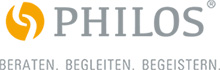 DIGITAL.BEWUSST.TRANSFORMIERT.
ACHT DENKRÄUME
Bei unseren Überlegungen orientieren wir uns an acht zentralen Denkräumen, die es zu transformieren gilt, um eine digitalisierte Wirtschaft zu entwickeln, die den Menschen dient. Zu jedem Transformationsfeld eröffnen wir einen Denkraum, um die verschiedenen Zielgruppen und deren interdependente Einflussmöglichkeiten in Beziehung zu bringen
Impulse Arbeit
Wie ist das sinkende Lohnniveau abzufedern?
Wie können Produktionsgewinne gerecht verteilt werden?
Gesteigerter Produktionsoutput bei gleichzeitiger Reduktion individueller Arbeitszeit
Wie gelingt gemeinsames Wirtschaften im Dienste der Menschen?
Termine
DEZ
Xxx
xx
8
Do
Blogeinträge
Downloads
Menüpunkt Mitmachen
Impressum
Kontakt
Mitglieder-Login
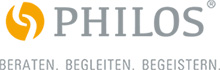 DIGITAL.BEWUSST.TRANSFORMIERT.
Über uns
Blog
Vision
Denkräume
Mitmachen
Downloads
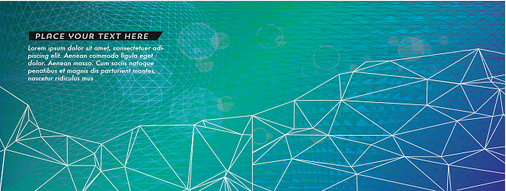 HERZLICH WILLKOMMEN
Acht Denkräume zur Aktivierung der Gesellschaft für einen menschgerechten Weg der Digitalen Transformation
Termine
MITMACHEN
DEZ
BegegnungsraumInnovation & Collaboration
8
Do
Blogeinträge schreiben
Kontakt aufnehmen
Wirtschaft neu denken
JAN
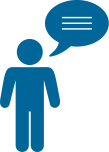 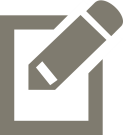 x
Sie haben spannende Impulse für den Blog? Dann schreiben sie mit! Wir sind überzeugt, dass ein kollaborativer Blog eine große Wirkung auf das  Bewusstsein der Gesellschaft hat. Kontaktieren Sie uns, damit wir uns in einem ersten Schritt näher kennenlernen.
Beschäftigen Sie die Fragen der Denkräume auch? Dann kommen Sie auf uns zu! Wir sind überzeugt, dass allein die Vernetzung Kräfte bündelt und die Themen auf den richtigen Weg bringt.
Do
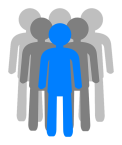 Begegnungsräume besuchen
[Speaker Notes: Schreiben:
https://pixabay.com/p-312112/?no_redirect
Kontakt:
https://upload.wikimedia.org/wikipedia/commons/b/bf/Wikimedia_Deutschland_icon_contact_blue.png
Crowd:
https://pixabay.com/p-309068/?no_redirect]
Menüpunkt Downloads
Impressum
Kontakt
Mitglieder-Login
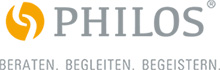 DIGITAL.BEWUSST.TRANSFORMIERT.
Über uns
Blog
Vision
Denkräume
Mitmachen
Downloads
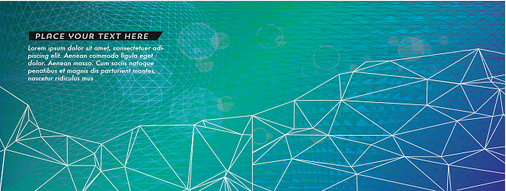 HERZLICH WILLKOMMEN
Acht Denkräume zur Aktivierung der Gesellschaft für einen menschgerechten Weg der Digitalen Transformation
Termine
DOWNLOADS
DEZ
Begegnungsraum„Innovation & Collaboration“
8
Do
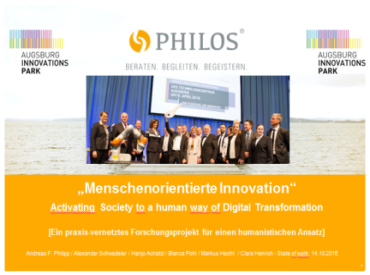 Wirtschaft neu denken
JAN
x
Do
SUCHE
„Activating Society to a human way of Digital Transformation“
Datum: 14.10.2016
Kategorie: Führung & Organisation
Archiv
Öffnen
Menüpunkt Über uns
Menü Unterpunkte: 
Mitgliedskreis & Philos
Impressum
Kontakt
Mitglieder-Login
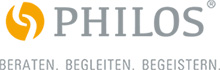 DIGITAL.BEWUSST.TRANSFORMIEREN.
Über uns
Blog
Vision
Denkräume
Mitmachen
Downloads
Mitgliedskreis
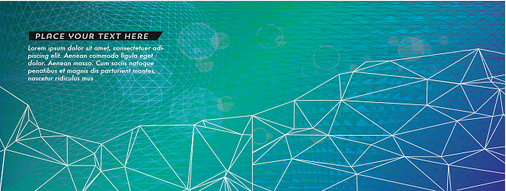 Philos
HERZLICH WILLKOMMEN
Acht Denkräume zur Aktivierung der Gesellschaft für einen menschgerechten Weg der Digitalen Transformation
Termine
MITGLIEDSKREIS
DEZ
Begegnungsraum„Innovation & Collaboration“
8
Do
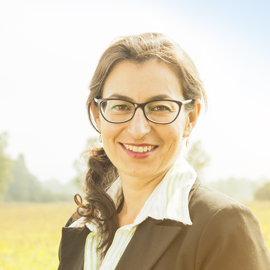 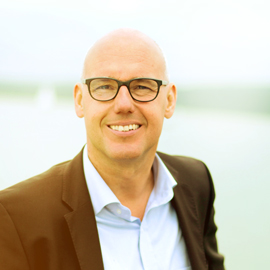 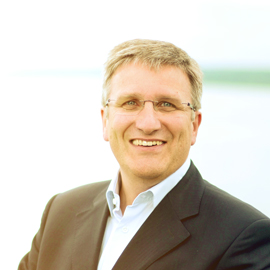 Wirtschaft neu denken
JAN
x
Do
Dr. Andreas F. Philipp
Blanca Pohl
Hanjo Achatzi
Über uns
Denkräume
Blog
Mitmachen
Downloads
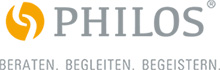 DIGITAL.BEWUSST.TRANSFORMIEREN.
MITGLIEDSKREIS
Kleiner Text zu Leitfragen wie „Was mich motiviert“; 
„Wie möchte ich in Zukunft leben?“


und bei Philos Beratern: 

LINK Video Profil Philos Homepage
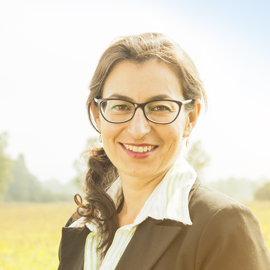 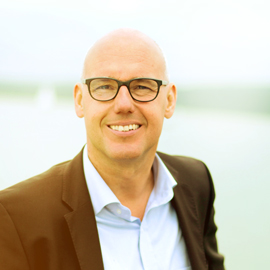 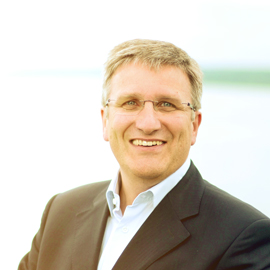 Blanca Pohl
Hanjo Achatzi
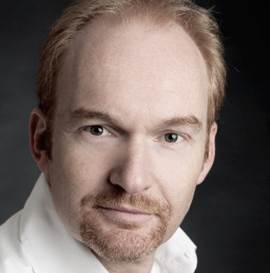 Markus Hecht
Impressum
Kontakt
Mitglieder-Login
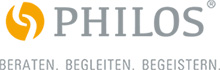 DIGITAL.BEWUSST.TRANSFORMIEREN.
Über uns
Blog
Vision
Denkräume
Mitmachen
Downloads
Mitgliedskreis
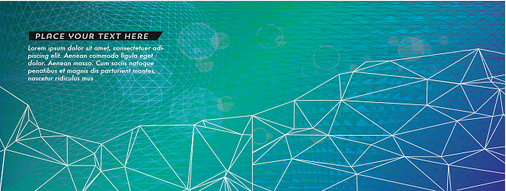 Philos
HERZLICH WILLKOMMEN
Acht Denkräume zur Aktivierung der Gesellschaft für einen menschgerechten Weg der Digitalen Transformation
Termine
PHILOS BERATUNG
DEZ
Begegnungsraum„Innovation & Collaboration“
8
Die Philos GmbH ist eine Management- und Organisationsberatung mit involvierendem Ansatz und hoher Umsetzungskraft. Seit dem Jahr 2000 sind wir Ihr Premium-Partner für strategische Organisationsentwicklung und nachhaltig-gelingende Unternehmenstransformation.
xxx


VIDEO??? 

http://www.philos-beratung.de/
Do
Wirtschaft neu denken
JAN
x
Do
Über uns
Denkräume
Blog
Mitmachen
Downloads
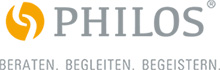 DIGITAL.BEWUSST.TRANSFORMIEREN.
PHILOS BERATUNG
xxx
VIDEO??? 

http://www.philos-beratung.de/
PHILOS STIFTUNG
Unser Engagement gilt insbesondere Kindern und Jugendlichen, die sich in einer globalisierenden Welt engagieren wollen. Den Schwerpunkt unserer Arbeit wollen wir auf die Themen Bildung und Entwicklung legen. Dabei setzen wir bei einem ganzheitlichen Bildungsbegriff auf, der die „drei Intelligenzen“ eines Menschen im Blick hat.
Wir freuen uns über jeden, der mithilft Gutes zu tun. Am einfachsten geht das mit einer Spende.

Unser Spendenkonto:
Philos Stiftung 3-zum-LebenBank für SozialwirtschaftIBAN: DE82 7002 0500 3751 0901 09BIC: BFSWDE33MUE

Kommen Sie bei Interesse und Projektideen gerne auf uns zu:

Philos Stiftung 3-zum-LebenWeilheimer Straße 9D-86911 Dießen am AmmerseeTel.: +49 (0) 8807 / 2064 672Fax: +49 (0) 8807 / 2064 671info@drei-zum-leben.orgwww.philos-stiftung.de
Back-Up
Beispiel Themes & Schriftart und Farben
An dieses Theme habe ich mich angelehnt
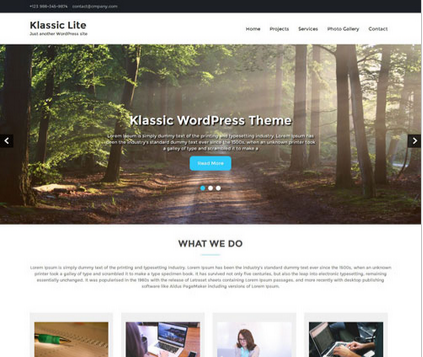 http://mirrorthemes.com/themes/klassic-lite/
Responsive Theme
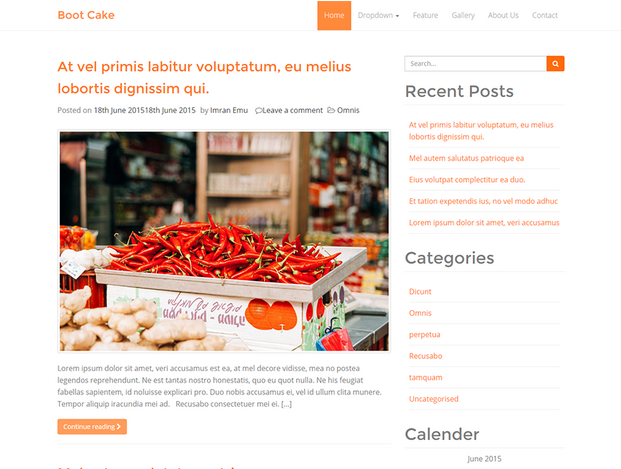 https://de.wordpress.org/themes/bootcake/
Responsive Theme
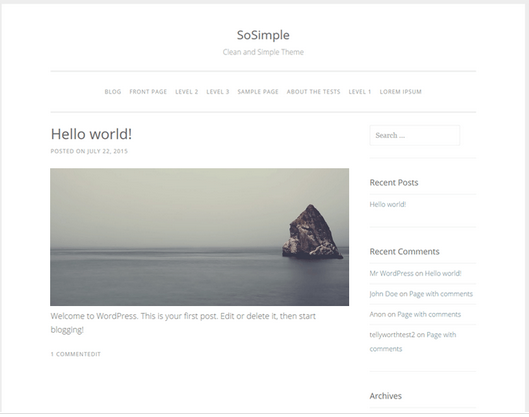 https://wordpress.org/themes/sosimple/
Responsive Theme
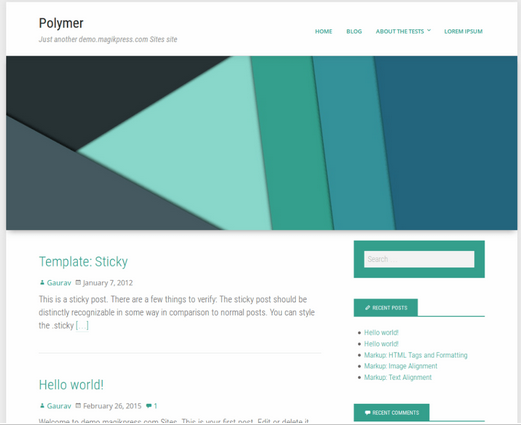 https://de.wordpress.org/themes/polymer/
Responsive Theme
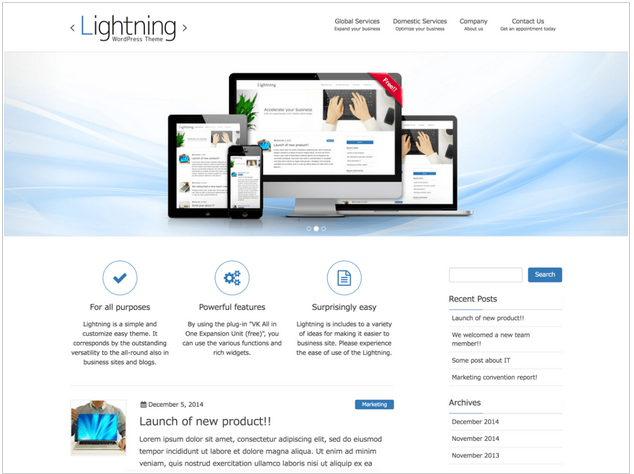 https://de.wordpress.org/themes/lightning/
Responsive Theme
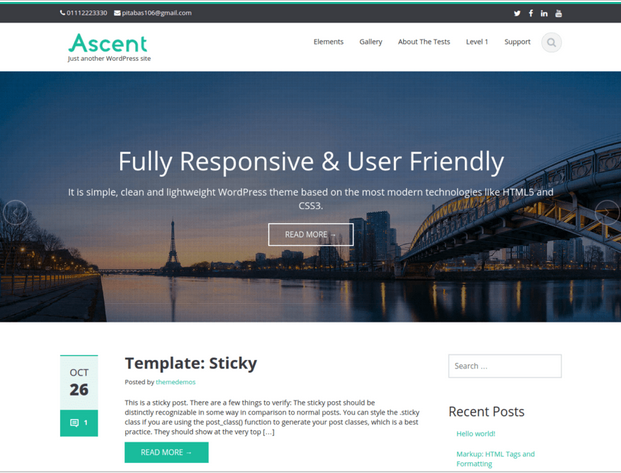 https://de.wordpress.org/themes/ascent/
Responsive Theme
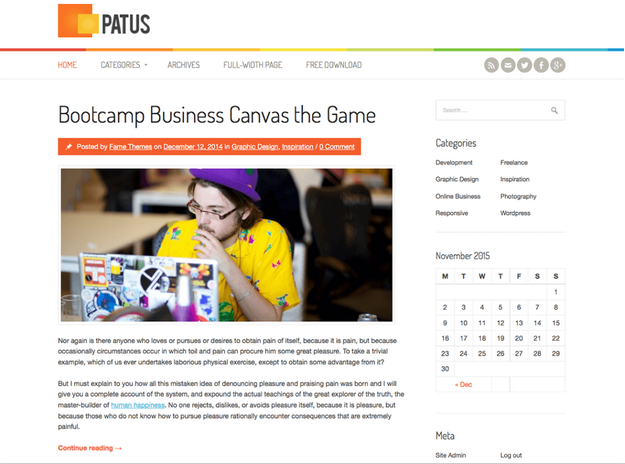 https://de.wordpress.org/themes/patus/
Beispiel Acht Denkräume
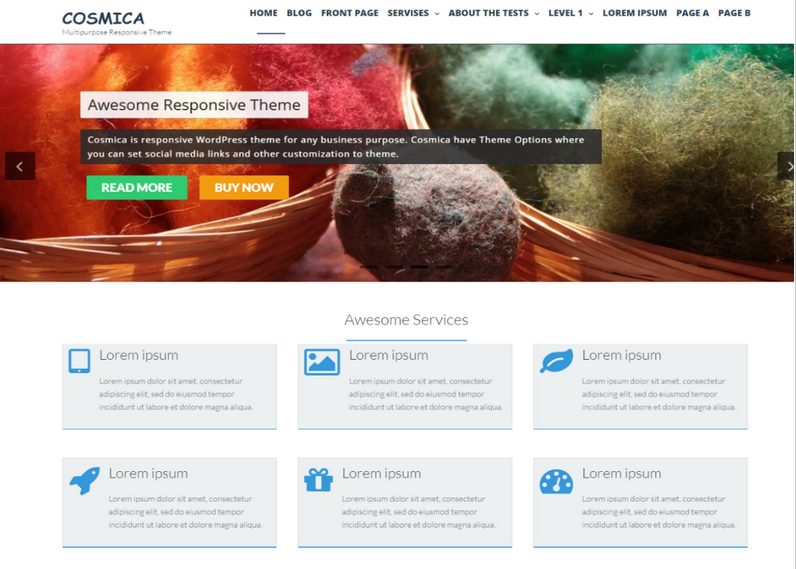 https://de.wordpress.org/themes/cosmica/
Beispiel News-Themen
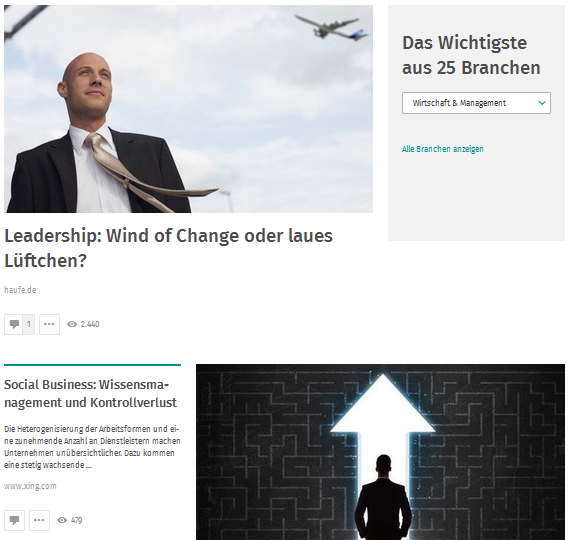 https://www.xing.com/news
Farbmaster
Indigo-Blau #4B0082 rgb( 75, 0, 130) hsl (275, 100%, 25%)
Die gleiche Schriftart verwenden, die bei der Philos-Beratung verwendet wurde (ich kann leider nicht nachschauen, welche es war)
Startseite-Bild „Denkraum“ von iStock
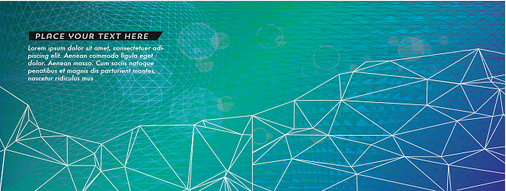 24 €
Vektorgrafik (EPS):Einschließlich großer JPEG-Dateien (min. 6567  x 2589 Pixel)

Besonderheit: Personifizierter Text
http://www.istockphoto.com/de/vektor/abstrakte-polygonal-hintergrund-gm534224331-56462276